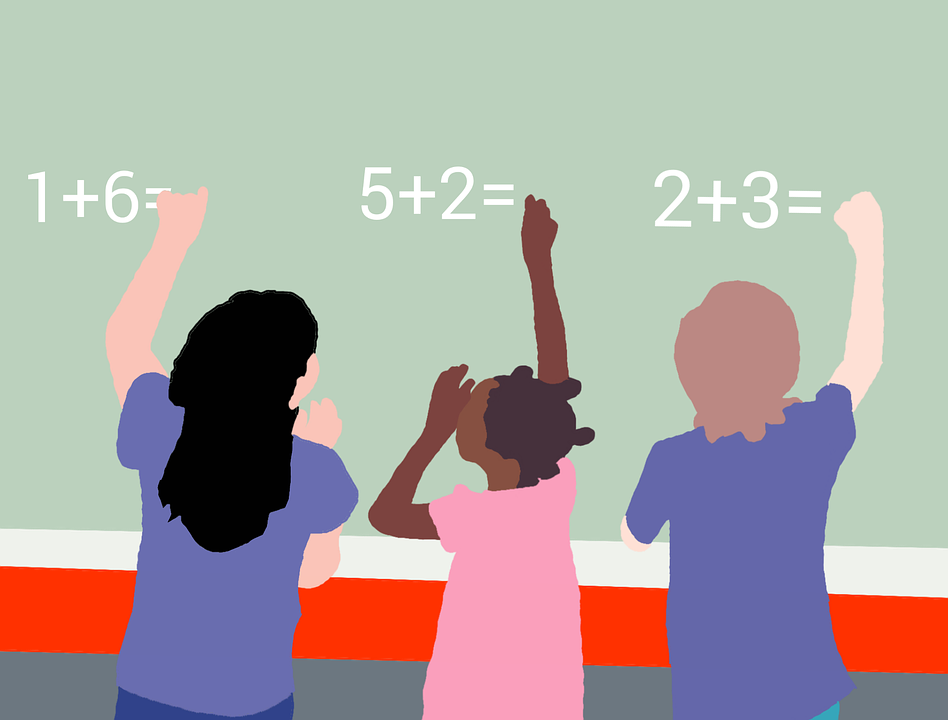 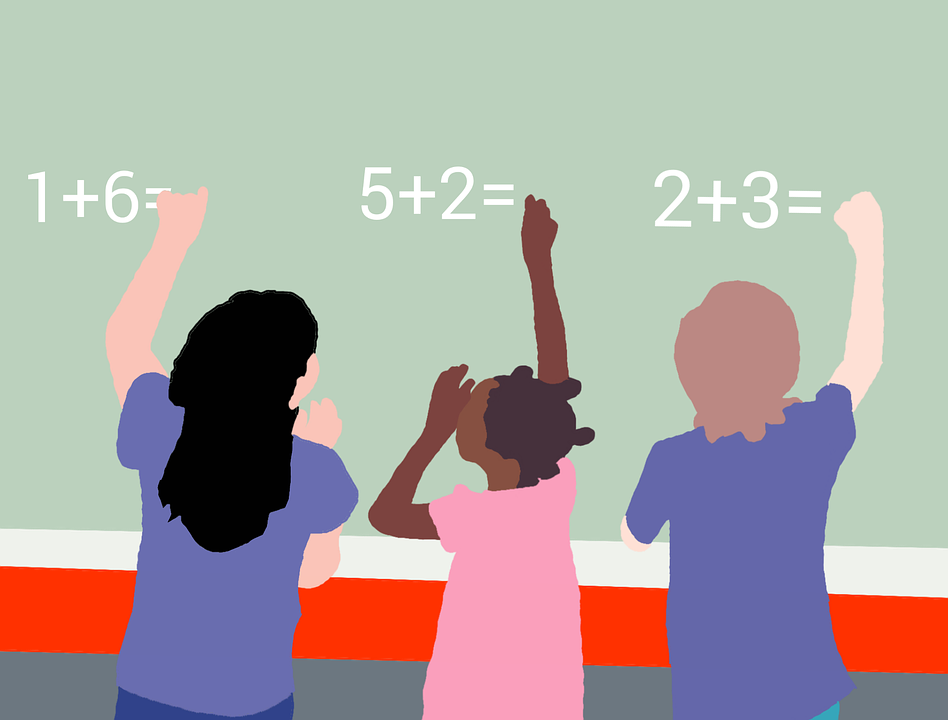 人教版小学数学二年级上册
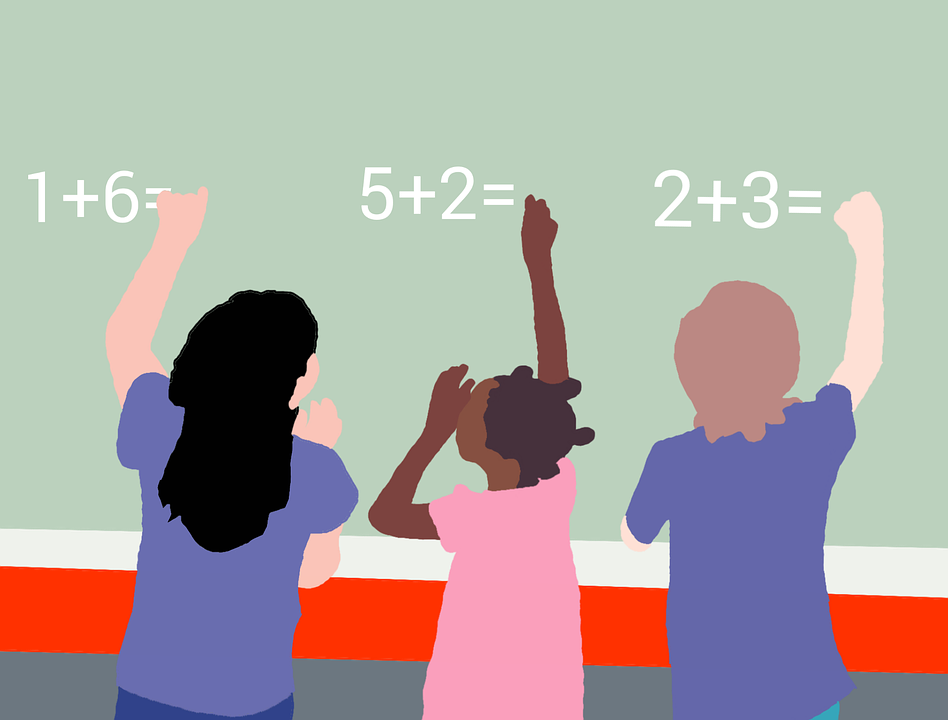 2.3.2    连  减
MENTAL HEALTH COUNSELING PPT
第二单元  100以内的加法和减法
讲解人：xippt  时间：2020.6.1
课堂导入
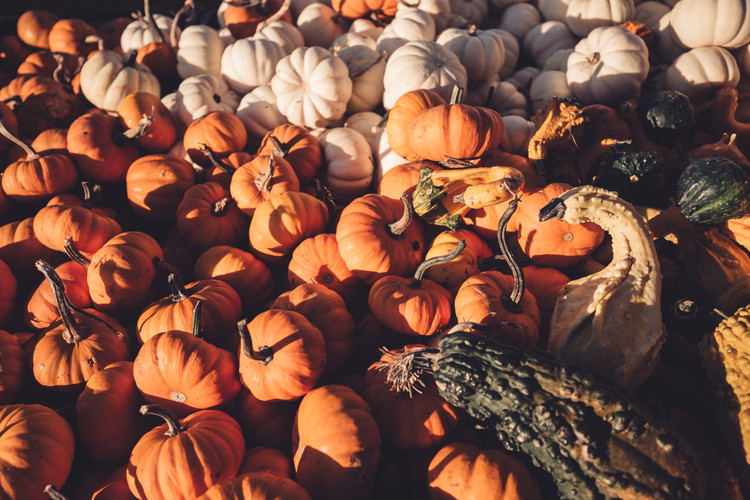 帮农民伯伯收南瓜了，让我们一起去看看吧。
新知探究
共有84个大南瓜，李大爷运走了40个，王叔叔运走了26个。还剩多少个？
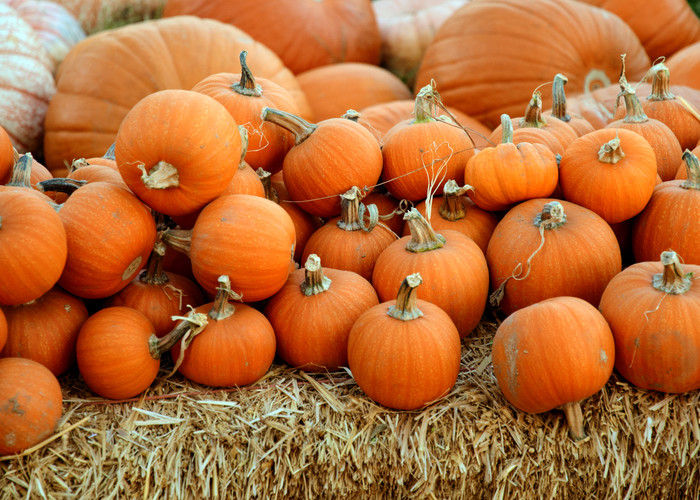 小组讨论：该怎样解答这个问题？
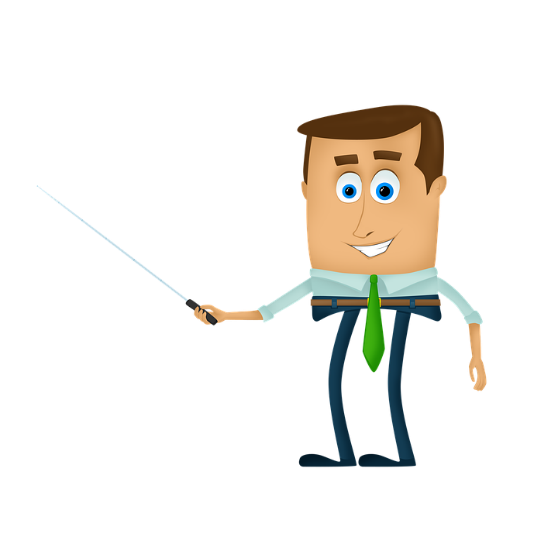 新知探究
共有84个大南瓜，李大爷运走了40个，王叔叔运走了26个。还剩多少个？
84个
？个
40个
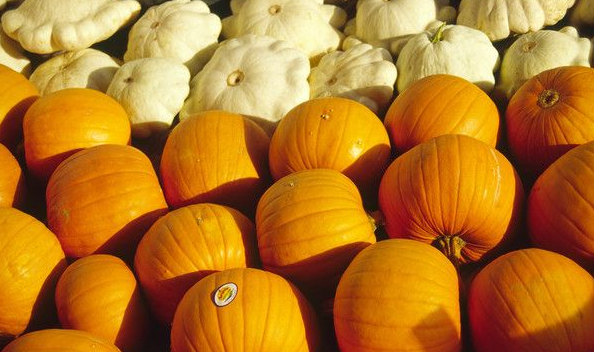 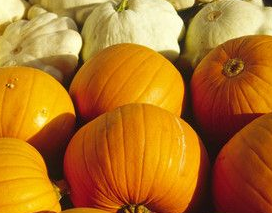 26个
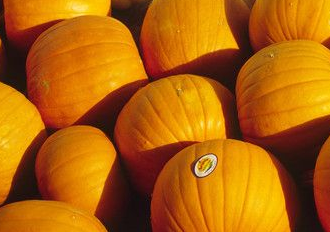 举手发言：怎样列式计算？
新知探究
共有84个大南瓜，李大爷运走了40个，王叔叔运走了26个。还剩多少个？
84 - 40 - 26 =
从总数中分别减去两人运走的南瓜数，就能求出剩下的南瓜数。
思考：怎么计算出结果？
新知探究
84-40-26=
18
先算出84与40的差，再用得到的差减去26，求出结果。
.
- 4  0
8  4
- 2  6
4  4
4
4
8
1
第一步也可以口算，不写竖式。
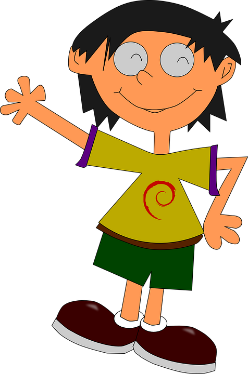 新知探究
18
84-40-26=
- 2  6
把两个竖式合并为一个竖式计算。
- 4  0
- 4  0
8  4
8  4
- 2  6
.
4
4
4
4
.
4  4
1
8
8
1
新知探究
共有84个大南瓜，李大爷运走了40个，王叔叔运走了26个。还剩多少个？
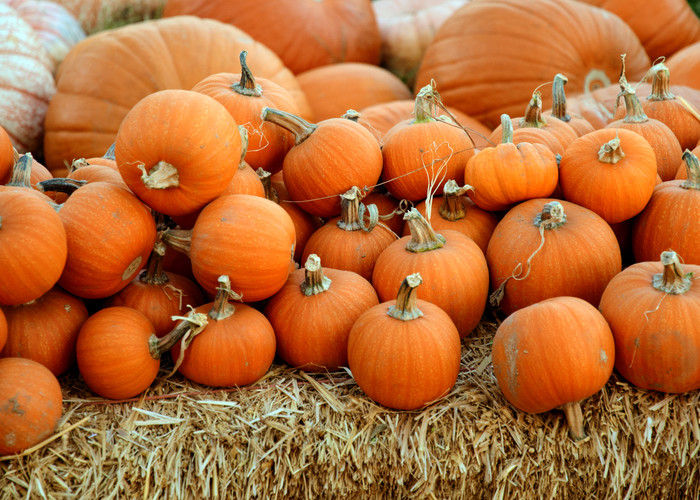 举手发言：还可以怎样计算？
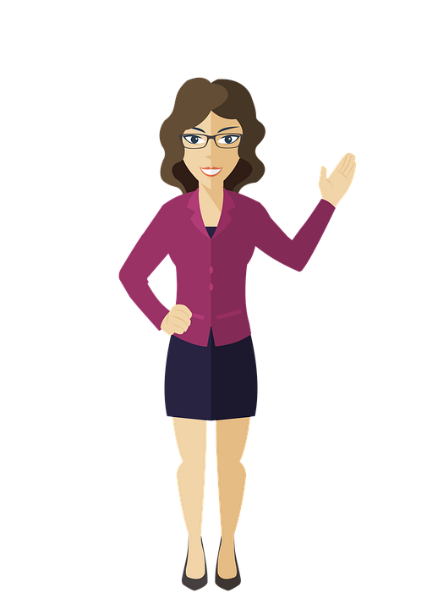 新知探究
共有84个大南瓜，李大爷运走了40个，王叔叔运走了26个。还剩多少个？
？个
84个
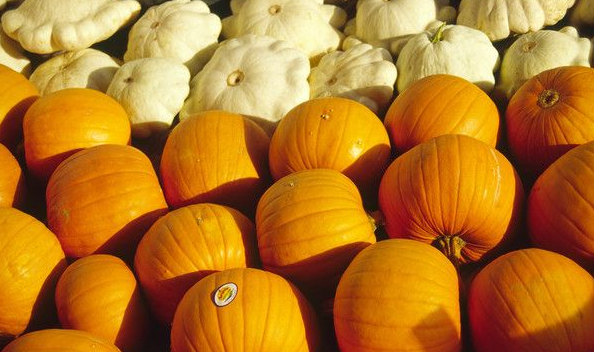 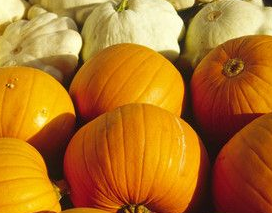 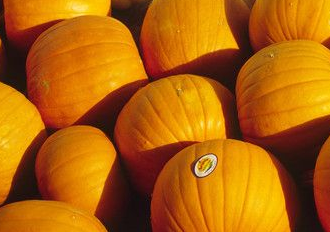 40个
26个
还可以先算一共运走了多少个。
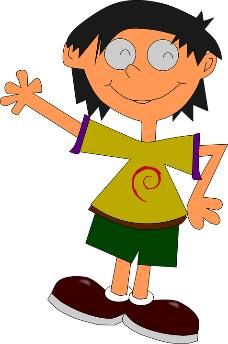 举手发言：该怎样列算式？
新知探究
共有84个大南瓜，李大爷运走了40个，王叔叔运走了26个。还剩多少个？
举手发言：你是怎么想的？
先算出一共运走了多少个大南瓜，再求还剩多少个大南瓜。
84  –（40+26 = 18（个）
40+26=66（个）
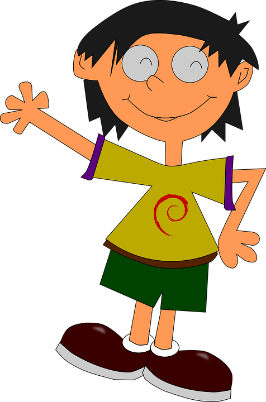 84-66=18（个）
新知探究
共有84个大南瓜，李大爷运走了40个，王叔叔运走了26个。还剩多少个？
方法一：
84-40-26=
18（个）
84–（40+26）=18 （个）
方法二：
口答：还剩18个。
新知探究
连减的竖式计算方法：
    计算连减时，要按照从左到右的顺序依次进行计算，竖式计算时，列一个比较简便。
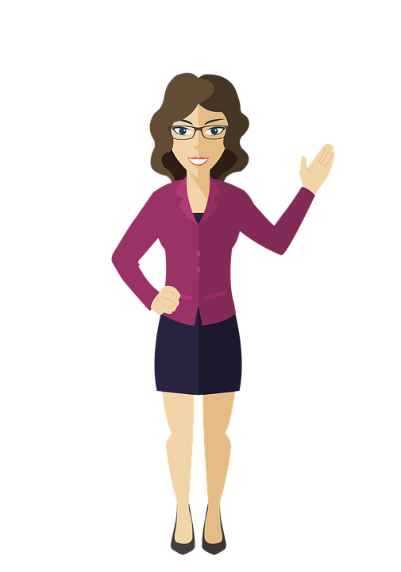 .
.
1
7
4
0
5
.
3
2
7 2
2
8
2
2
2
课堂练习
列竖式计算。
6
+ 4 4
7 5
- 2 8
9 0
- 5 8
28
- 5 0
75-28-19=
22
90-58-30=
2
72-（6+44）=
- 1 9
- 3  0
.
0
7
4
4
6
3
0
2
5
6
0
3
课堂练习
8 6
- 1 6
25
6 8
- 2 4
30
60
6  7
-    4
- 1  0
68-24-19=
- 1  9
86-16-10=
67-4-33=
- 3  3
课堂练习
算一算，填一填。
.
- 3  7
- 1  4
- 2  1
（           ）
3  5
（         ）
8  7
- 2  9
- 1  2
- 1  2
6  4
（         ）
.
.
8
5
2
3
2
5
（         ）
（           ）
（          ）
1
5
7
3
9
列式计算。
（1）69减去20再减去18得多少？
69-20-18=31
（2）78减去19再减去19，得多少？
78-19-19=40
课堂练习
小芳有81元钱，买了一个台灯和一个书包，还剩多少元？
8 1
- 3 6
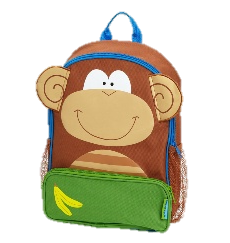 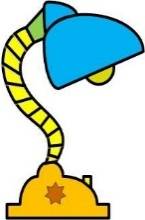 - 2 8
.
4
5
81-36-28 =
17（元）
答：还剩17元。
1
7
课堂练习
二（1）班教室里原有58名学生，参加兴趣小组走了19人，打扫卫生走了22人，教室里还剩多少人？
58-19-22=
17（人）
- 2  2
.
- 1  9
5  8
9
3
7
1
答：教室里还剩17人。
课堂练习
王老师有50本练习本，发给男生28本，发给女生17本，还剩多少本？（用两种方法计算）
方法一：从总数里先减去发给男生的，再减去发给女生的。
50-28-17=5(本）
答：还剩5本。
方法二：先算一共发了多少本，再用总数去减。
50-（28+17）=5(本)
答：还剩5本。
课堂练习
这节课你们都学会了哪些知识？
连  减
18
84-40-26=
一个数连续减两个数的计算方法：
（1）先减第一个数，用差再减第二个数（2）还可以用这个数减去两个数的和。
- 4  0
8  4
- 2  6
4  4
（1）
（2）
4
4
1
8
84 –（40+26）= 18
版权声明
感谢您下载xippt平台上提供的PPT作品，为了您和xippt以及原创作者的利益，请勿复制、传播、销售，否则将承担法律责任！xippt将对作品进行维权，按照传播下载次数进行十倍的索取赔偿！
  1. 在xippt出售的PPT模板是免版税类(RF:
Royalty-Free)正版受《中国人民共和国著作法》和《世界版权公约》的保护，作品的所有权、版权和著作权归xippt所有,您下载的是PPT模板素材的使用权。
  2. 不得将xippt的PPT模板、PPT素材，本身用于再出售,或者出租、出借、转让、分销、发布或者作为礼物供他人使用，不得转授权、出卖、转让本协议或者本协议中的权利。
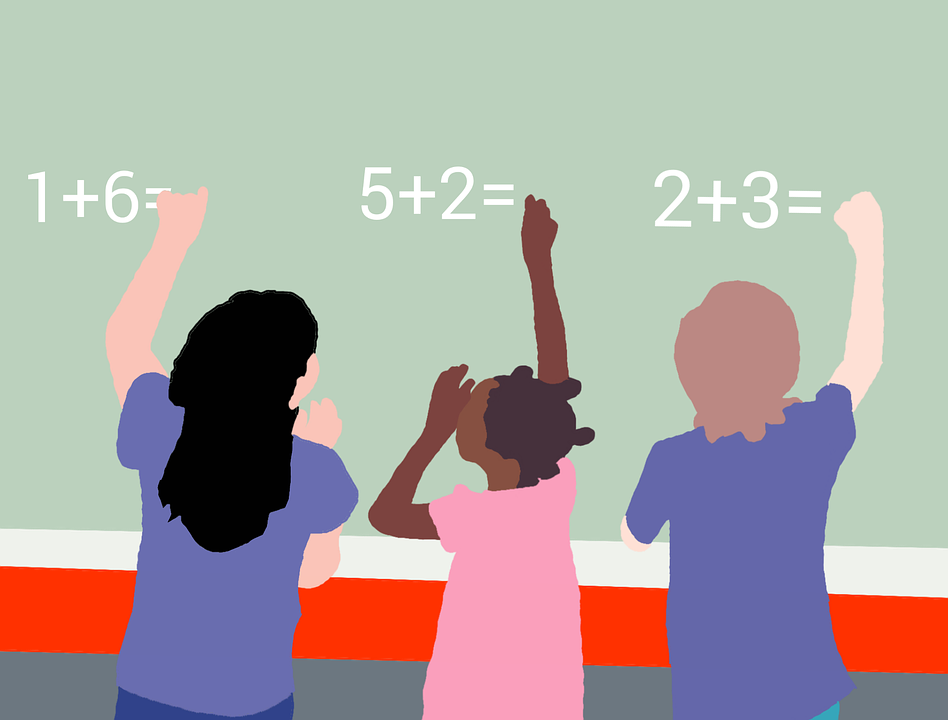 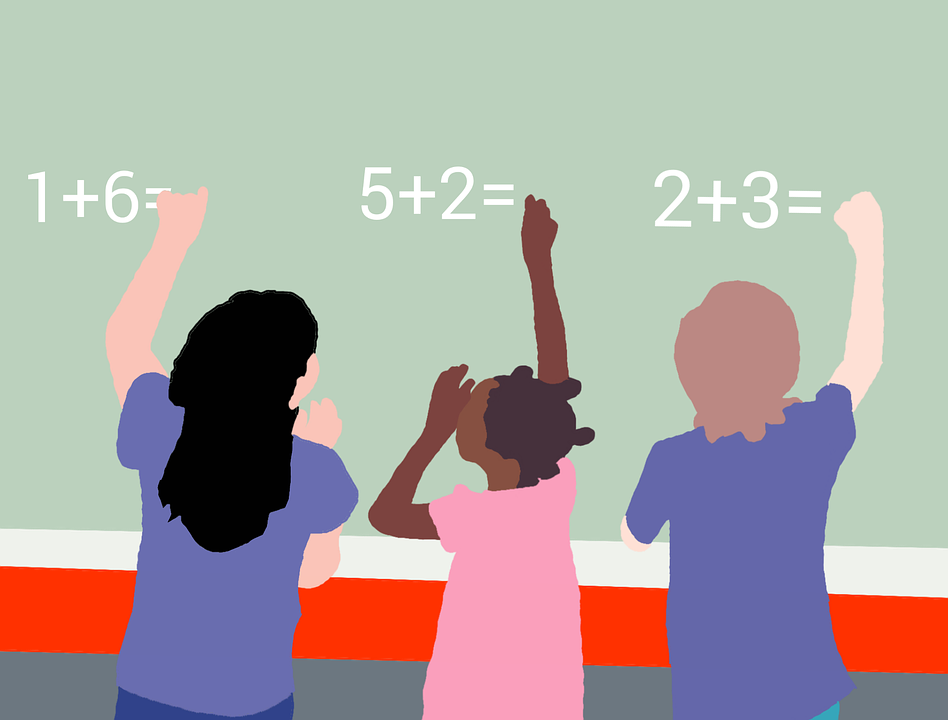 人教版小学数学二年级上册
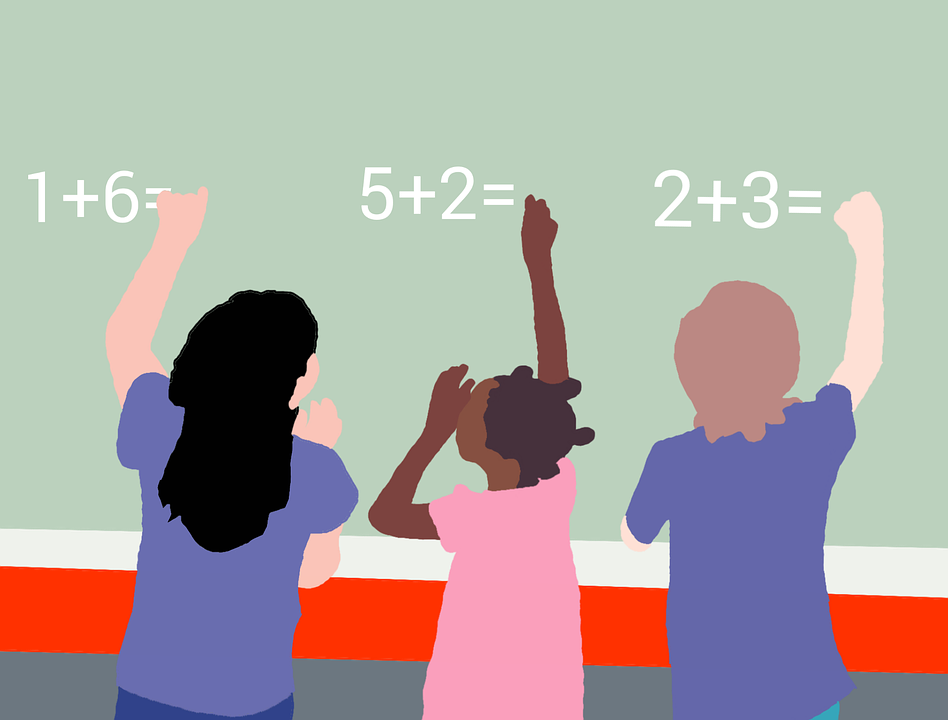 感谢你的聆听
MENTAL HEALTH COUNSELING PPT
第二单元  100以内的加法和减法
讲解人：xippt  时间：2020.6.1